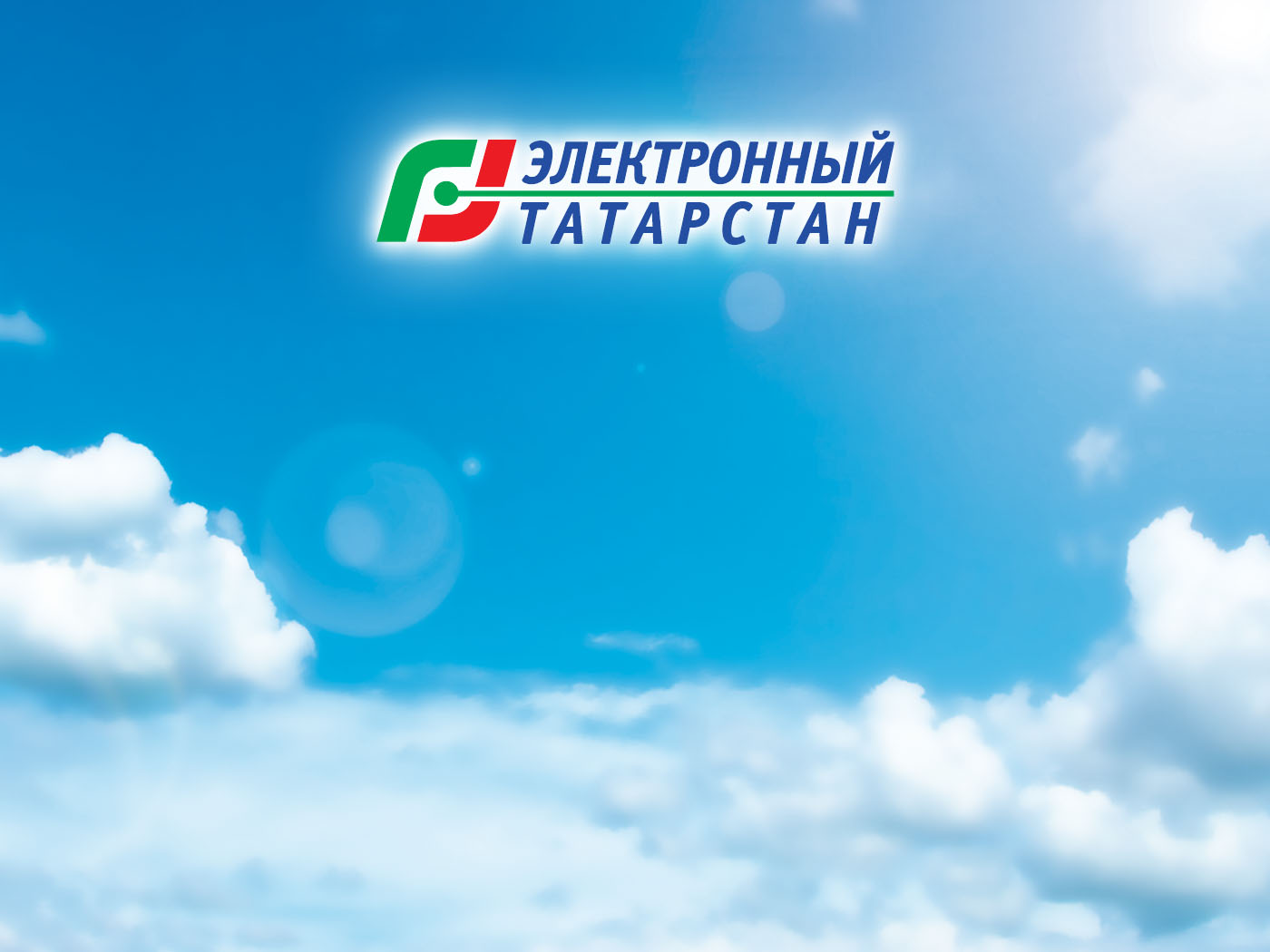 ОРГАНИЗАЦИЯ МЕЖВЕДОМСТВЕННОГО ВЗАИМОДЕЙСТВИЯ ПРИ ПРЕДОСТАВЛЕНИИ  ГОСУДАРСТВЕННЫХ И МУНИЦИПАЛЬНЫХ УСЛУГ
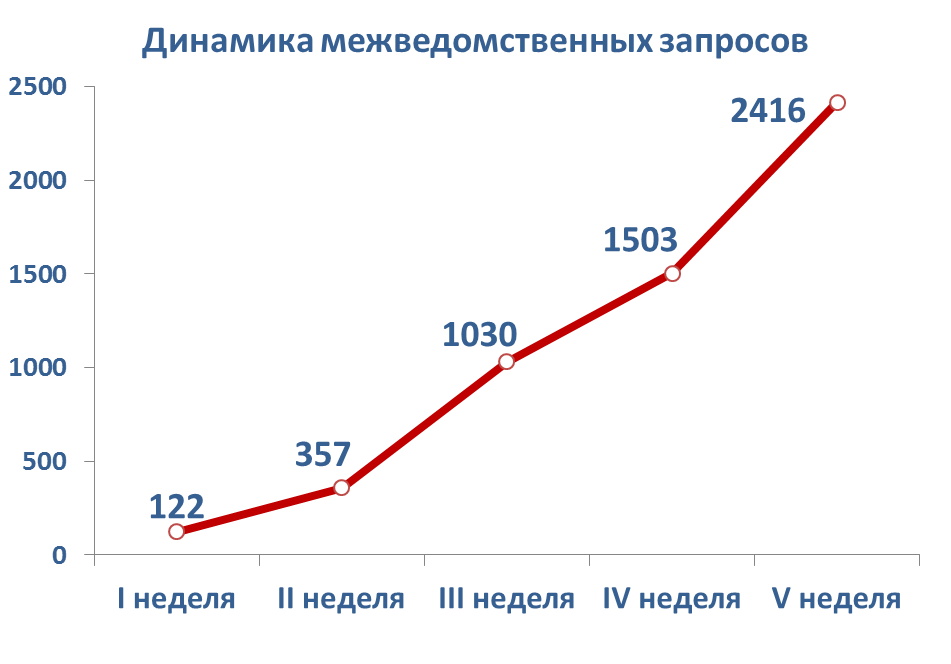 2
В июле 2012 года
5 181
межведомственных запроса
10 769
оказанных услуг
с межведомственным
взаимодействием
27 000
запросов должно быть
3
Кто направляет запросы
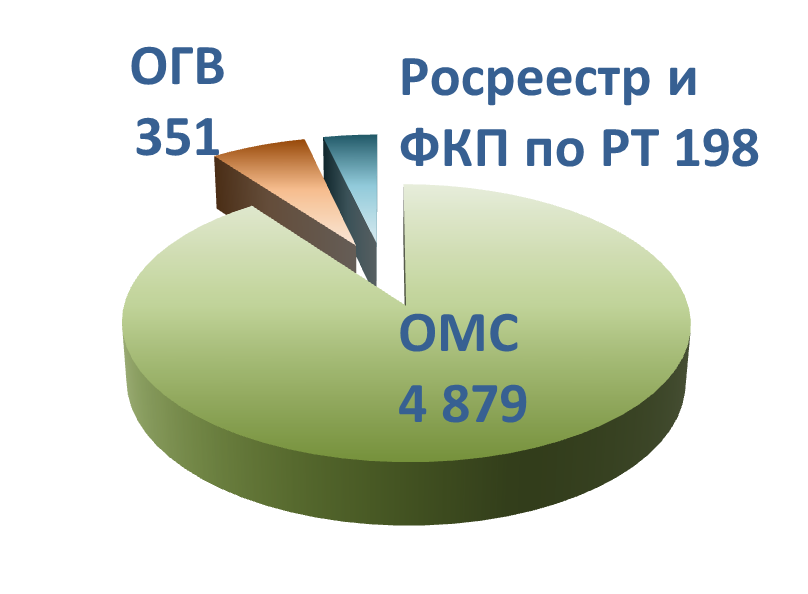 Отстающие
Лидеры
Алькеевский Бугульминский Верхнеуслонский Муслюмовский
Тюлячинский
Минлесхоз РТ
Минсельхоз РТ
Управление по охране и использованию объектов животного мира РТ
Балтасинский
Зеленодольский
Мамадышский
Нурлатский
Минзем РТ
Госэкспертиза РТ
4
Исполнение межведомственных запросов
Исполнение межведомственных запросов
Семинары
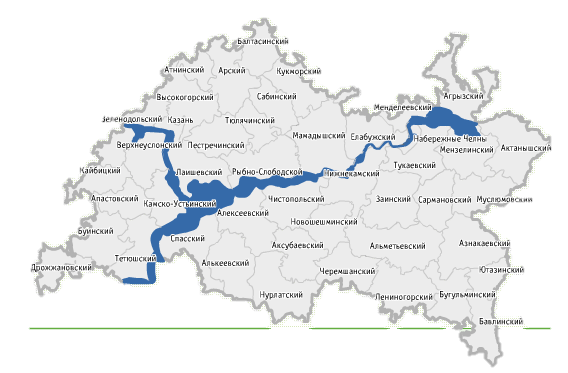 Выездное обучение
  
Межведомственное взаимодействие
 
Работа в ГИС «Народный контроль»
 
Информационное взаимодействие ОМС РТ и Федеральной кадастровой палаты по РТ
7
На семинаре выявлены проблемы
  
ГЖФ запрашивает от ОМС заверенные бумажные выписки из ЕГРП
 
 
ОМС необходим доступ к дополнительным сервисам РСМЭВ (выписка из домовой книги)
8